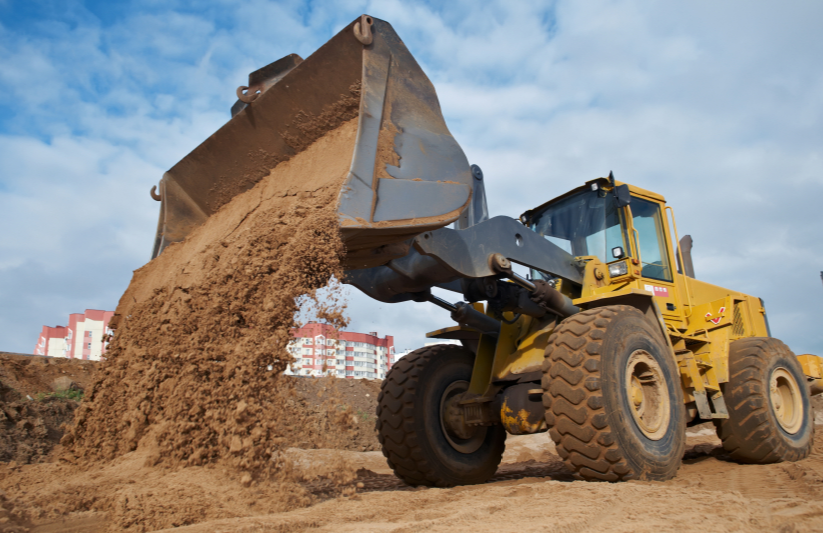 Offsite ConstructionManufacturingBACH
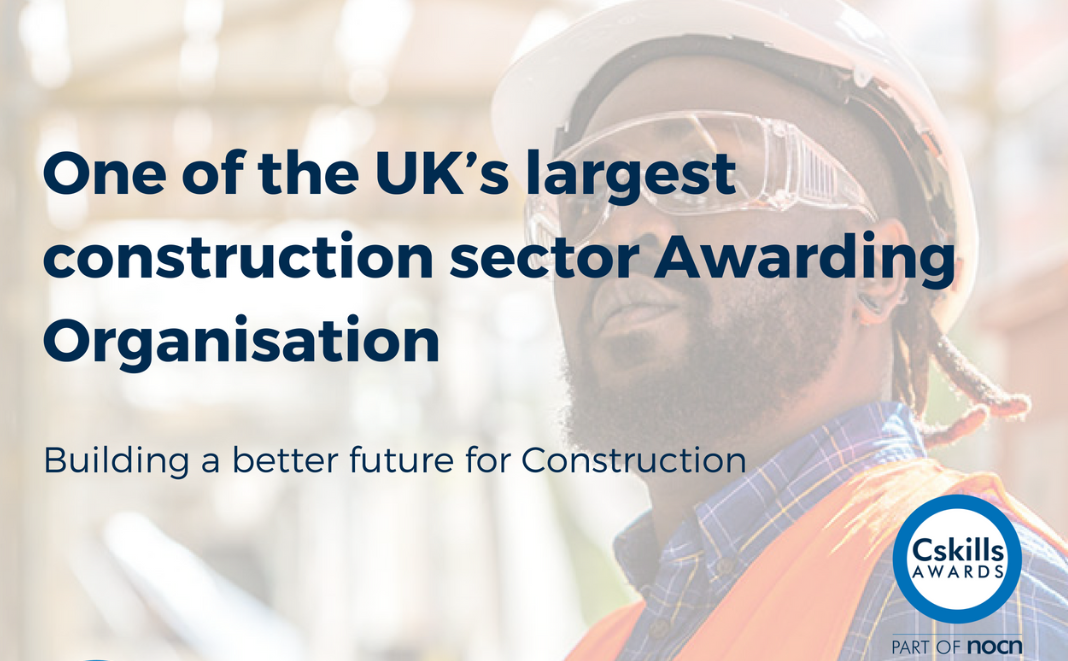 [Speaker Notes: Graham]
Productivity
Construction has a productivity problem
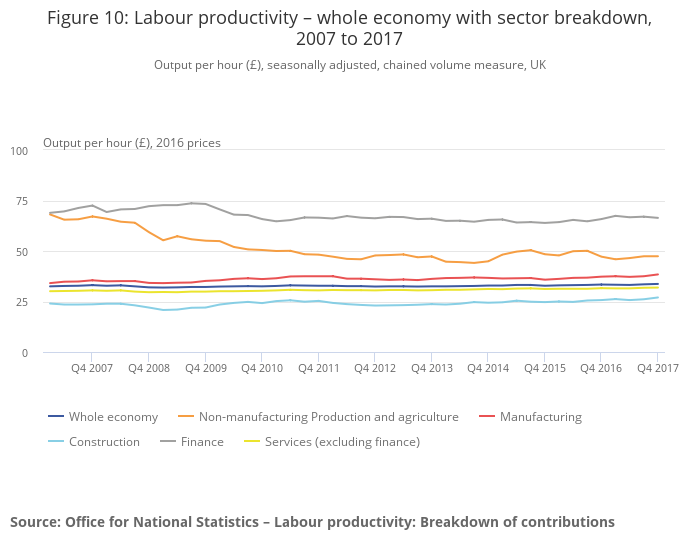 [Speaker Notes: Construction productivity is the lowest of all major sectors in the UK economy, which already has some of the lowest productivity in the western world]
The Need for Offsite
Improve efficiency and productivity
Reduce waste – currently 120m tonnes p.a – one third of the UK total!
Skilled Labour shortage – shortages are driving wage increases and costs. Brexit could increase this in London and SE.
The Need for Offsite
Laing O’Rourke “70:60:30” approach
“70% of a project’s construction conducted off-site, leading to a 60% improvement in productivity, and a 30% improvement in delivery schedule”
House of Lords Building for Change report lists benefits as:
Better quality buildings and infrastructure
Enhanced client experience and faster delivery
Fewer labourers and increased productivity
Creating more regional jobs away from large conurbations
Improved health and safety for workers
Offering building safety advantages—making it easier to ensure buildings meet quality assurance standards
Improved sustainability of buildings and infrastructure
Reduced disruption to the local community during construction
The Problems for Offsite
Current workers have the wrong skillset – unintended mistakes can produce expensive issues in years to come
Current workers, architects, surveyors don’t know how to get the most from offsite
Factories require consistent production – not peaks and troughs to remain profitable.
Prefabrication has an image problem for home buyers
Little Quality Assurance understanding – Building Control
[Speaker Notes: Greater need for slinger/signaller and less need for labourers]
Solving the skills issue
New construction hubs – CITB are funding 26 skills hubs with £20m+ of funding
The new Offsite Assembly Technician apprenticeship standard is making good progress.
New NVQ’s now available in Construction using Offsite Manufactured Assemblies e.g.    NVQ Diploma in Wood Occupations (Construction) - Pre-assembled Roof Structure Installer
[Speaker Notes: CITB are providing £20m+ in skills hubs

The standard should be approved this month and we are supporting the group. The new standard includes Precast concrete, timber frame and Portable and modular building installation – no NVQ, but does include the CPCS slinger signaller training and testing.

New NVQs replace modern methods of construction in many cases]
The CITB Offsite training fund
CITB Bid ‘IMPROVING SKILLS FOR OFFSITE CONSTRUCTION’
Offsite (new learning materials and trainer upskilling)
As a result of the CITB Offsite skills research Report in 2017 ‘Faster, smarter more efficient; building skills for Offsite construction’ 
Offer was £500,000
Awarded in December 2017 to two bids which will total over £1m
Starting 1st April
[Speaker Notes: CITB are providing £20m+ in skills hubs]
World class skills and productivity for offsite construction
Bid Members:
Manufacturing Technology Centre (MTC) 
NOCN
Offsite Management School
Laing O’Rourke
Aimed at:
Colleges – College Tutors
Employers – In house training centres
World class skills and productivity for offsite construction
Deliverables:
6 x ‘Train the trainer’ courses delivered, with supporting e-learning module
Trainer assessment tool to cover a minimum of 60 trainers
Analysis of industry skills and deficiencies to identify gaps and inform phase-specific training material
Vocational and apprenticeship course content, including e-learning materials
2 x pilot courses of the vocational and apprenticeship materials 
7 x Short-duration CPD accredited training courses developed with e-learning modules and pilots
13 x School e-learning module adapted and updated
[Speaker Notes: CITB are providing £20m+ in skills hubs]
Simplifying Offsite
Bid Members:
Construction Scotland Innovation Centre 
Construction Wales Innovation Centre 
MOBIE (Ministry of Building Innovation + Education)
Aimed at:
FE and HE teaching staff 
Private training providers delivering short courses 
Employers delivering in-house training 
Schools delivering vocational-type training
Simplifying Offsite
Deliverables:
Suite of new training assets
Teaching support system to enhance engagement and uptake 
Design of Upskill Offsite sessions 
Delivery of 18 face-to-face upskilling sessions across the UK 
Evaluation report on upskilling sessions